WW2 & WARRINGTON KNOWLEDGE ORGANISER
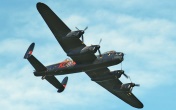 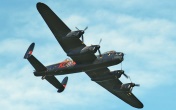 How did WW2 start? 
The leader of Germany, Adolf Hitler, had plans to take over other countries. 
In March 1938, Germany invaded and annexed Austria.
 On 29th September 1938, British, French, German and Italian leaders signed a treaty called the Munich Agreement However, in August 1939,Hitler broke the agreement and invaded Poland on 1st September. 
Britain, France and Poland had made a pact to support each other, so Britain and France declared war on Germany
This army base was located in Warrington..

The base was opened in 1940 for WW2 by the RAF and in 1942 it was used by the USA during the war.

The base was home to 18,000 American servicemen at the end of the war. 

The base officially closed in 1991 and since then the runway and most of the buildings have been demolished. 

RAF Burtonwood heritage center was opened on part of the base(Now Gullivers World) to remember this important part of our local history.
Rationing meant that each person was only allowed a fixed amount of foods.
 
Ration books were issued, with coupons that showed people how much of each item they were allowed.

People were also encouraged to ‘Dig for Victory’ and grow as much of their own food as possible.

Clothing ration books were issued and people were encouraged to ‘make do and mend’
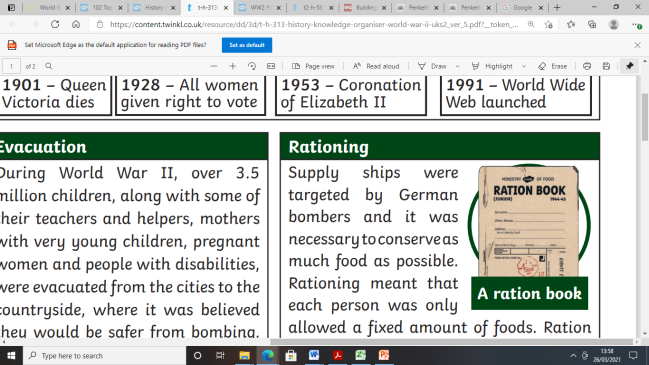 Evacuees
During World War II, over 3.5 million children and vulnerable people were evacuated from the cities to the countryside, where it was believed they would be safer from bombing. All evacuees had to take their gas mask, ration book and identity card. When they reached their destination, a billeting officer would arrange a host family for them. Evacuation happened in waves, beginning on 1st September 1939. Other waves occurred at the start of the Battle of Britain and at the start of the Blitz
Burtonwood Air force base
Rationing during the war
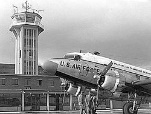